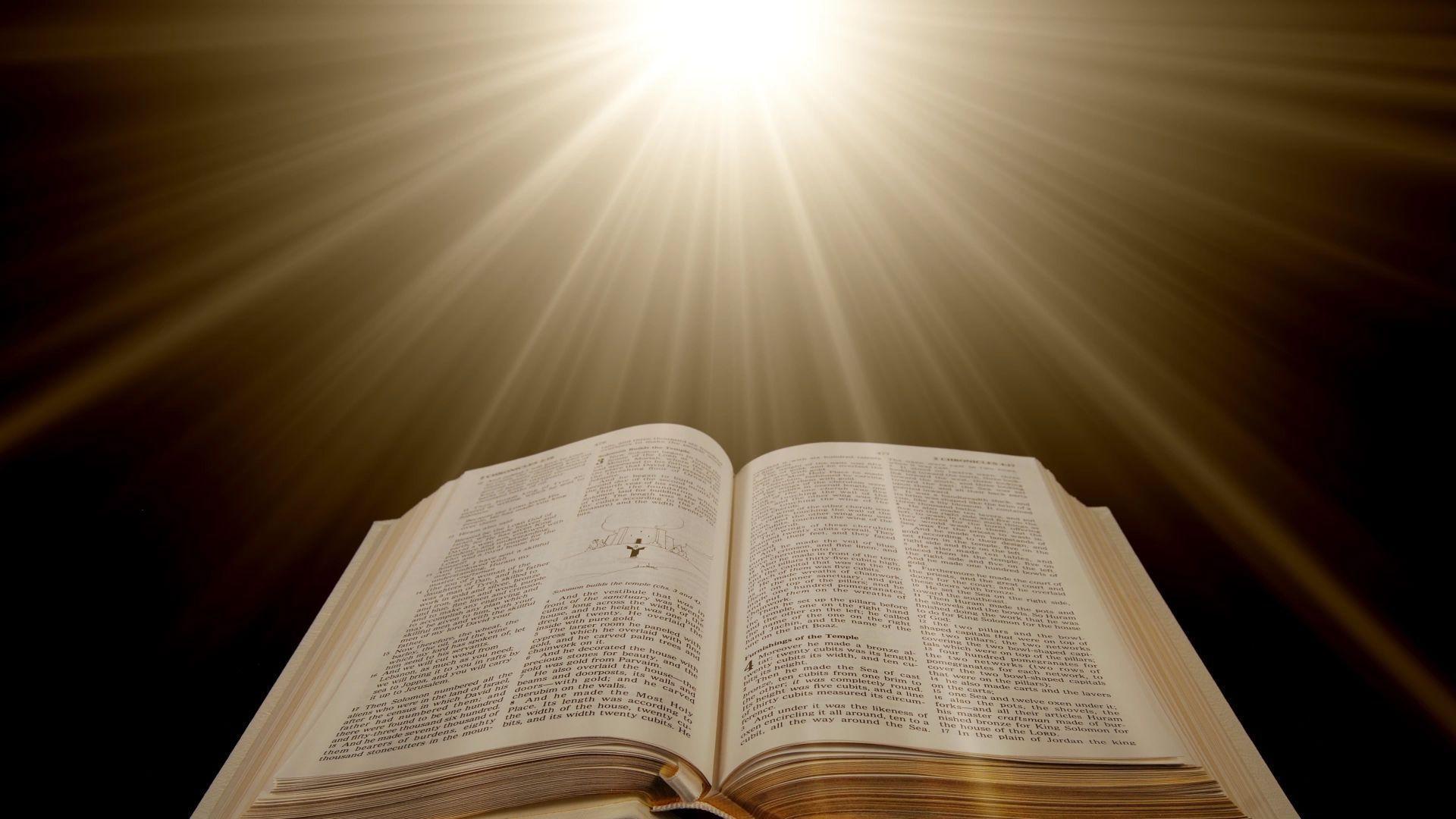 Preacher, Preparation, 
Presentation
A class on making and preaching sermons
Session 18
Developing 
A Sermon
Introductions are 
More Imporant Than 
You Think
“I spent the best years of my life
in the arms of another man’s wife.”
Introductions do several things:
Introductions do several things:

Make us want more information
	“The snow in the mountains was melting and Bunny had been dead for several weeks before we came to understand the gravity of our situation.”
Introductions do several things:

Make us want more information
Introduce the theme 
	“It was the best of times, it was the worse of times, it was the age of wisdom, it was the age of foolishness….” 
		- Poverty/wealth, 						power/poweflessness
Introductions do several things:

Make us want more information
Introduce the theme 
Set a tone 
	“Mr. and Mrs. Dursley, of number four, Privet Drive, were proud to say that they were perfectly normal, thank you very much.”
Introductions do several things:

Make us want more information
Introduce the theme 
Set a tone 
Gain credibility for us
What kinds of introductions work well?

1. A story
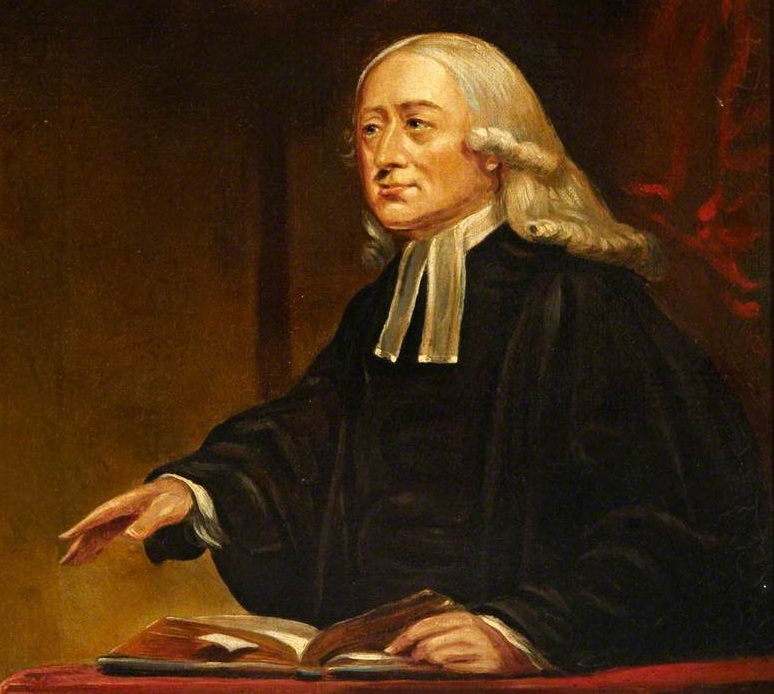 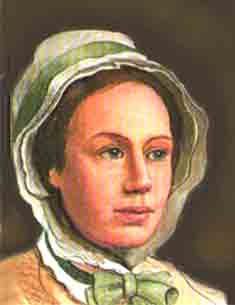 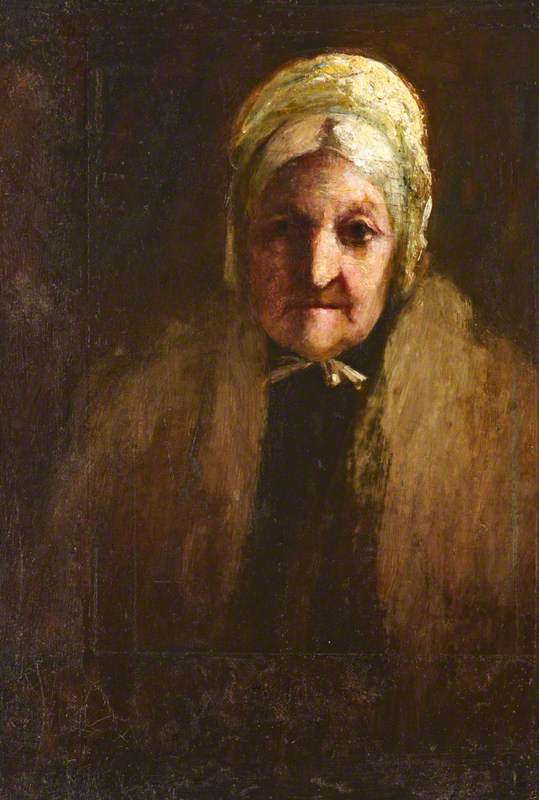 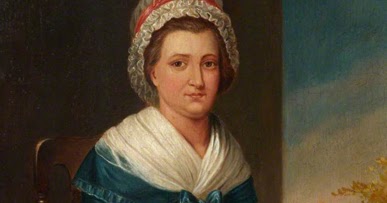 “How do you know God’s will?”
https://youtu.be/9iwRIIj0Vrw
Personal Stories
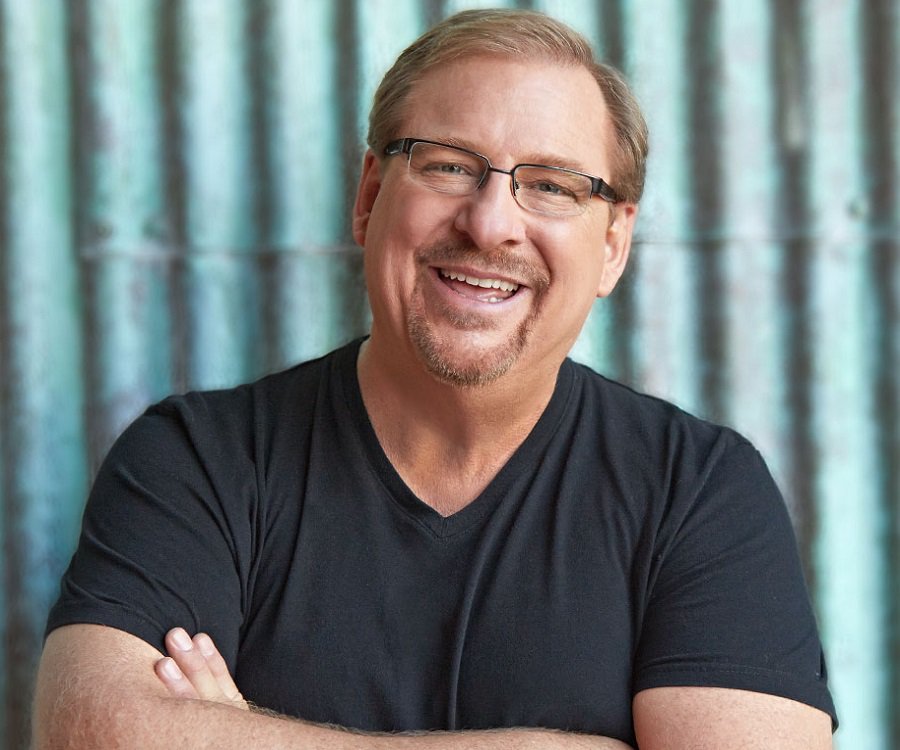 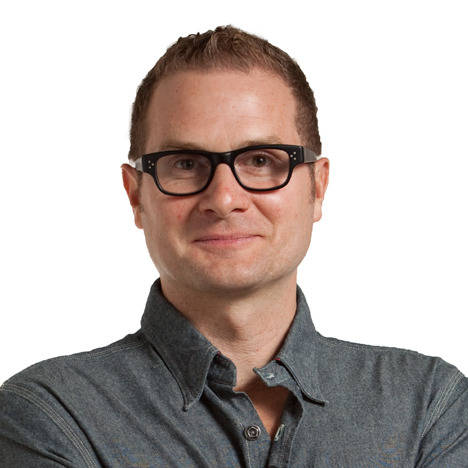 Personal Story 
	“Not the hero”